Уменьшить в несколько раз
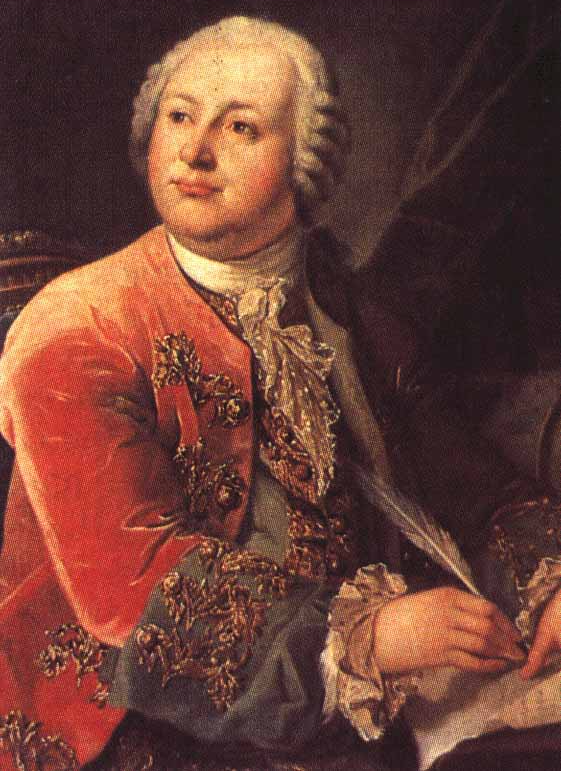 М.В.Ломоносов

  «Математику уже затем учить надо, что она ум  в порядок приводит»
1711-1765
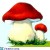 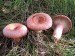 6   Х  9  =54                 24  :  3  =  8
  
9  х  4=   36                      56   :   8  =  7

 72 :    9    =  8                  27   :    9 =   3   

18  :  6  =  3                  35  :       7   =  5

 2   х  9  =  18                 7  Х    3   =    21
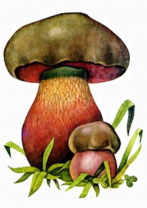 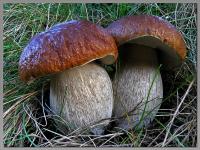 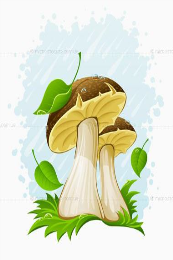 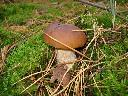 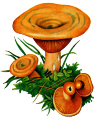 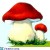 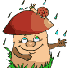 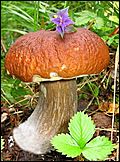 на    +
Увеличить
В… РАЗ    Х
на    -
Уменьшить
Самостоятельная работа
а) 45 уменьшить в 5 раз;  
б) 9 уменьшить в 3 раза; 
в)14 уменьшить на 7;  
г)сумму чисел 30 и 12 уменьшить в 7раз; 
д)разность чисел 96 и 80уменьшить в 2 раза; 
е)произведение чисел 6 и 4 уменьшить на 8;
ж)частное чисел72 и 9 уменьшить в 4 раза.
Вывод
НА  …    -
Уменьшить
В ….РАЗ  :
http://dem-media.com/Virt_Tours/VRT_Politekh/pansKD2_SiteOut_en.html
http://domicad.net.ua/index.php?cPath=43&page=1&sort=2d
http://www.xrest.ru/original/798869
http://www.tvoyrebenok.ru/prezentaciya-griby.shtml
http://www.liveinternet.ru/users/margarita51rus/rubric/1867807/8
http://smak.ua/ru/blog/user-354082/recept-419650/zakusochniy_gribnoy_tort_lesnaya_polyanka.html
http://www.xrest.ru/original/896047/
http://blogs.all2all.su/blog/animals_plants/
 http://clubs.ya.ru/4611686018427435333/replies.xml?item_no=4180